“Chosen Women:”Europa and Io
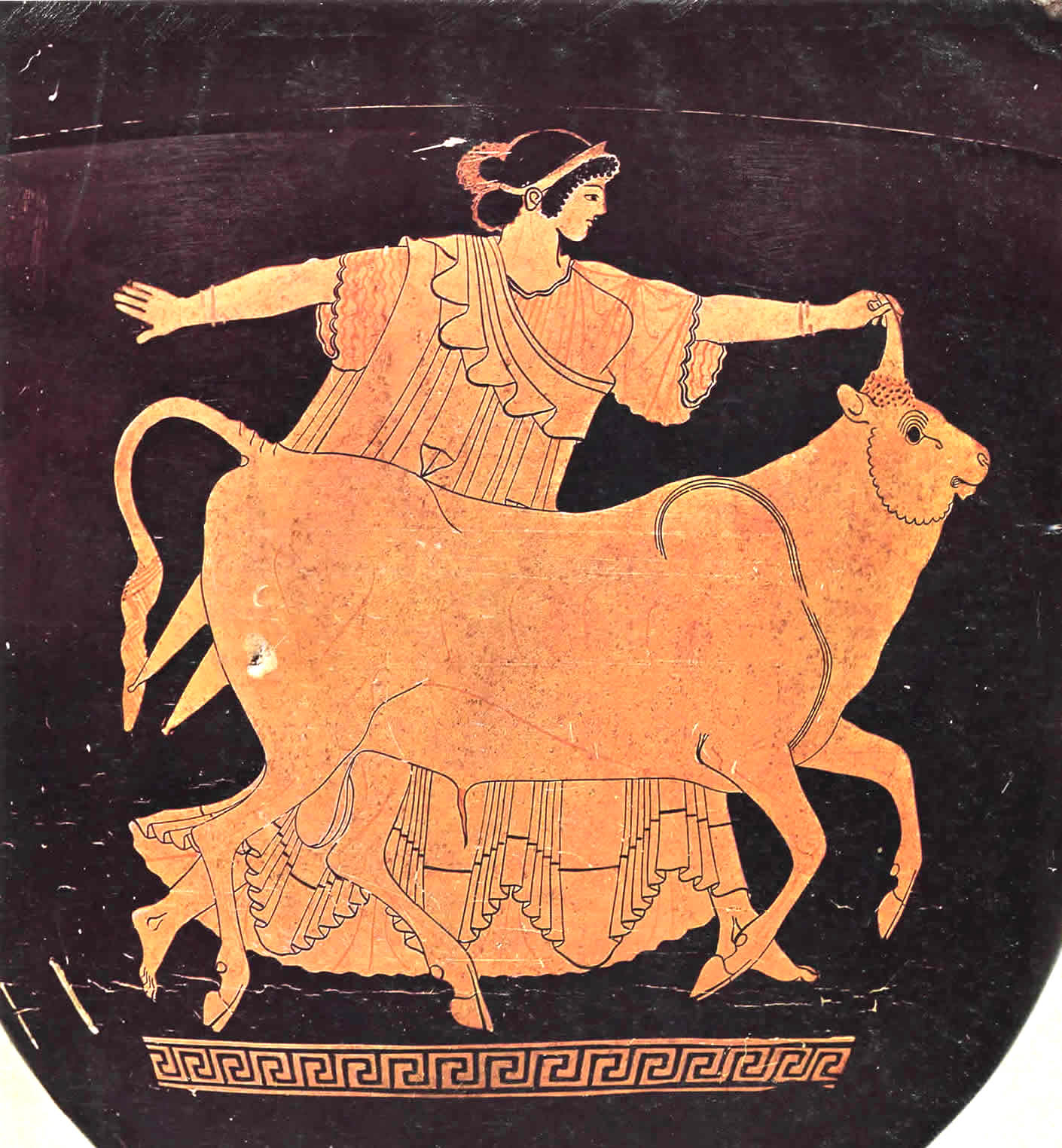 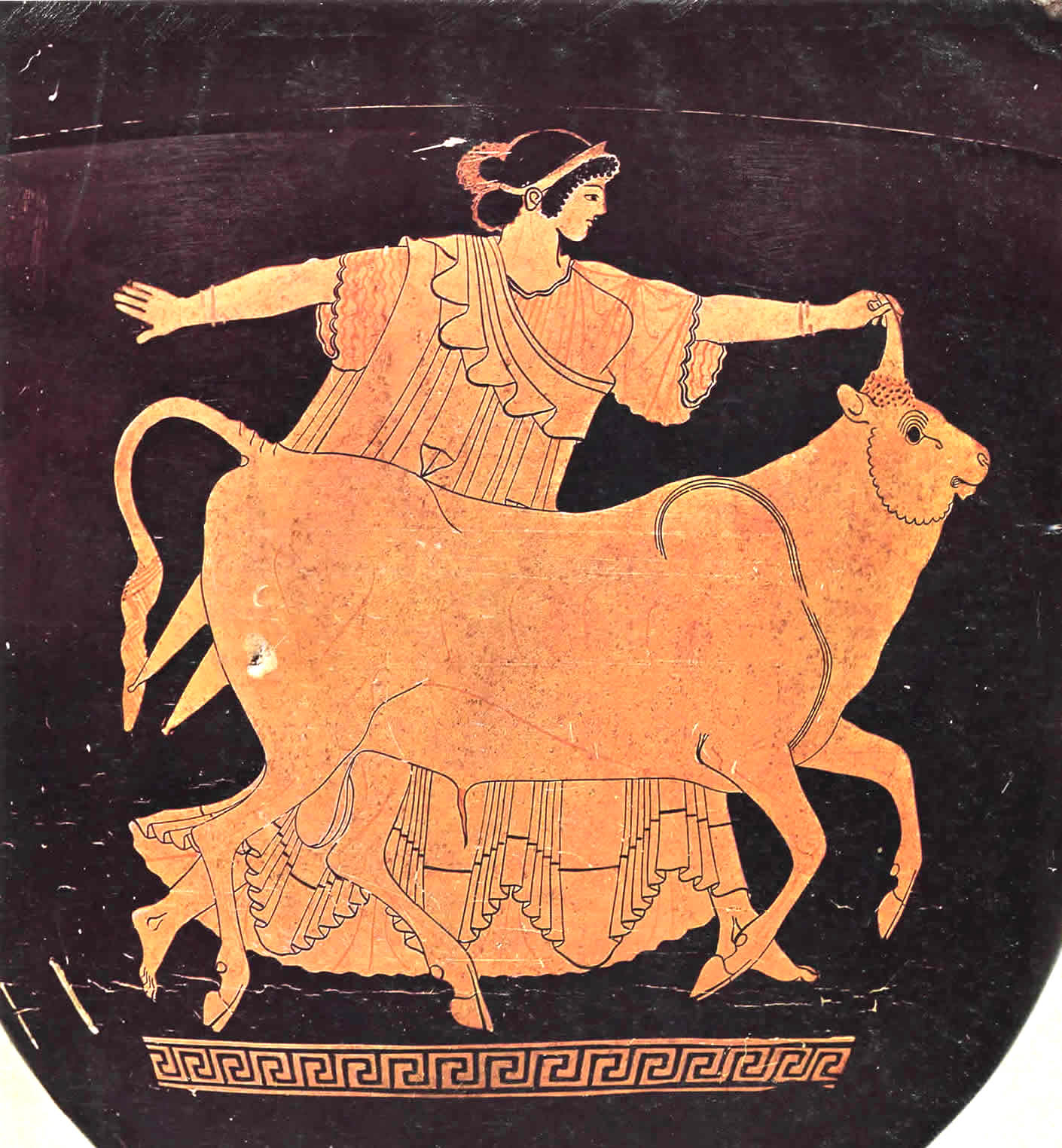 Europa and the Bull - Red-Figure Stamnos, Tarquinia Museum, circa 480 BCE
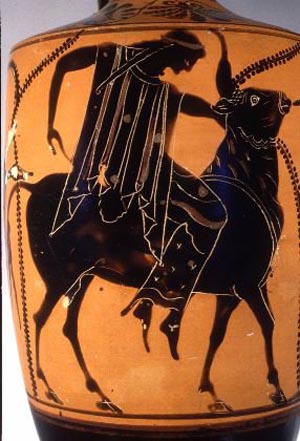 Archaic Black-Figure version of Europa and the Bull from the late 6th c. BCE
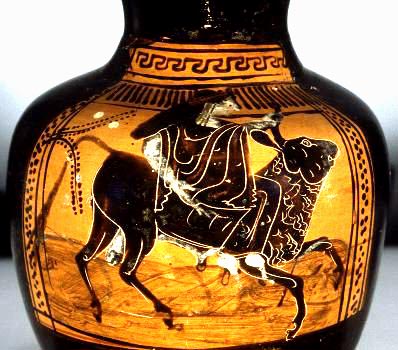 Europa and the Bull, Black Figure Oinochoe circa 510-500 BCE, influenced by Athena Painter, former Robinson Collection, now University of Mississippi, MISS-1977-03-73
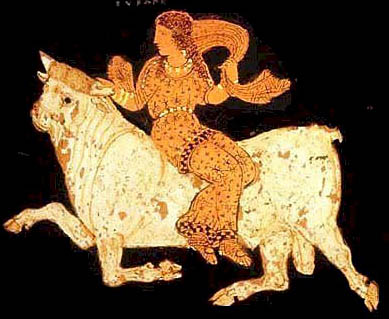 Detail: Europa and the Bull, Asteas, Paestan circa 340 BCE, formerly Getty Museum, now Italy
Eponymous Heroine
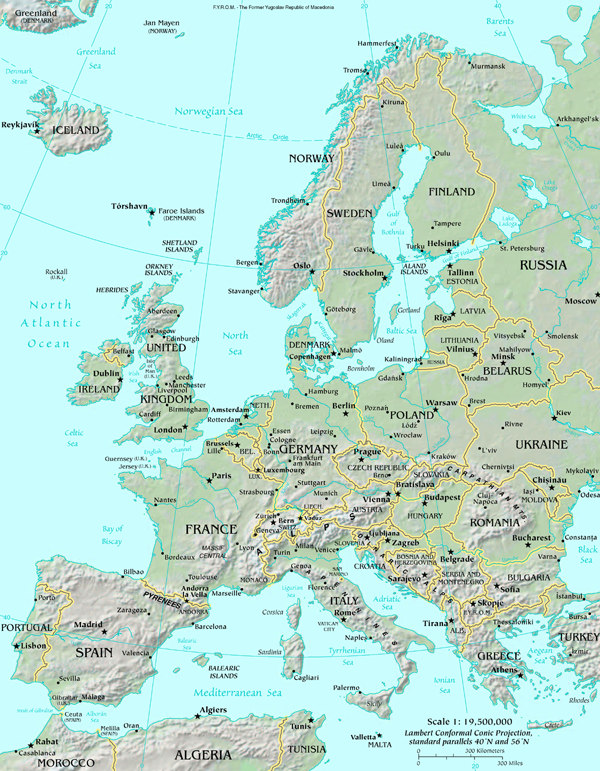 CRETE
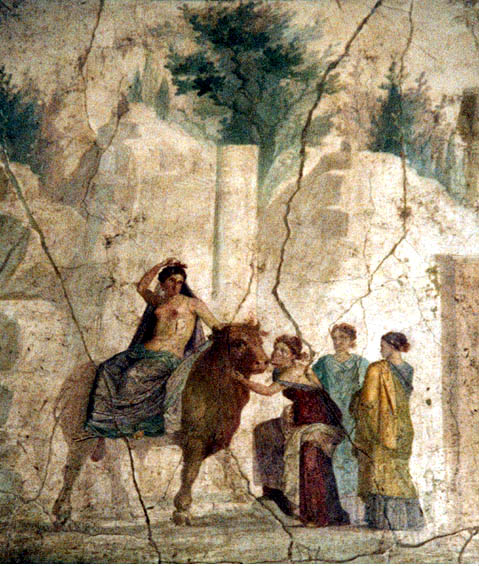 Europa and the Bull, Roman Wall Painting, House of Fatal Love, Pompeii, c. 1st c. CE
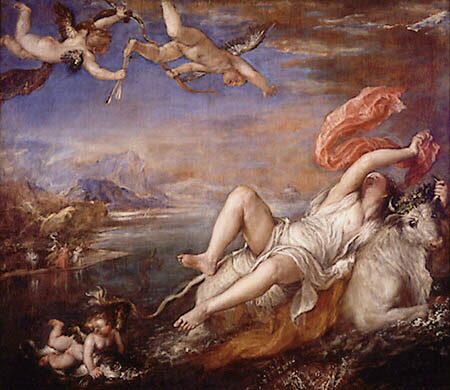 Titian, Europa, circa 1575-80, Isabella Stewart Gardner Museum, Boston
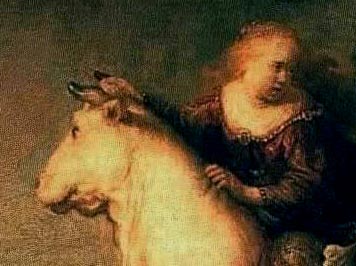 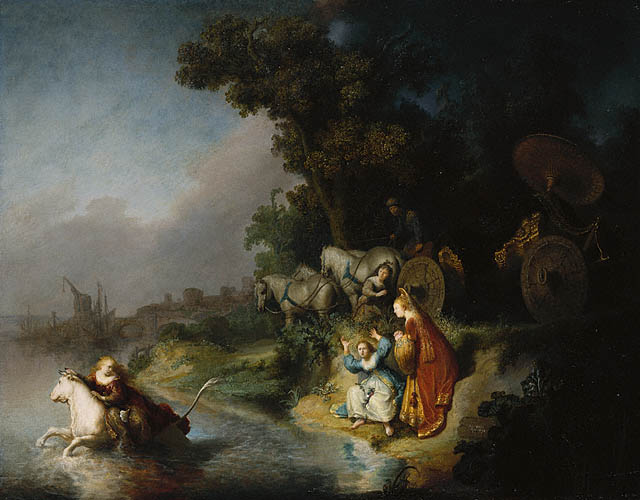 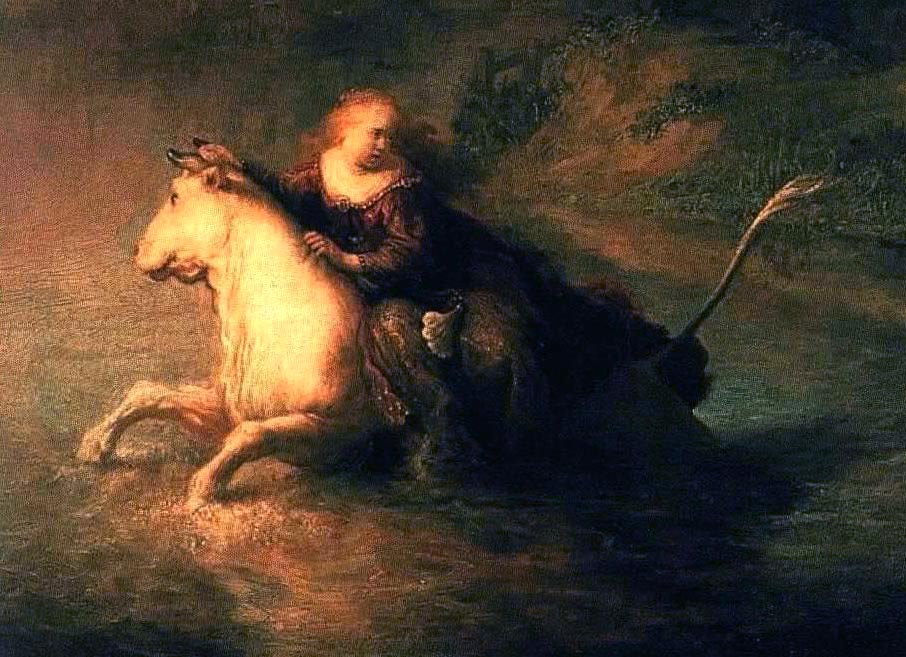 Rembrandt: THE ABDUCTION OF EUROPA (1632, Getty Museum, 61 x 78 cm)
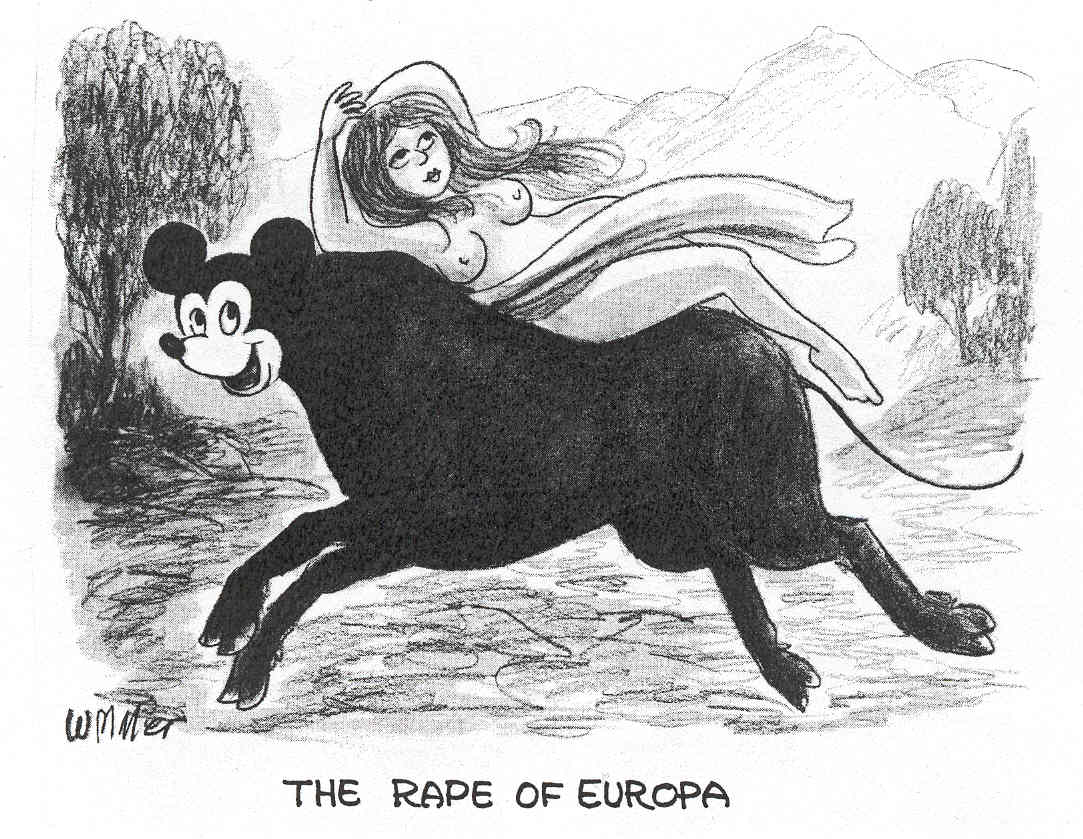 Io
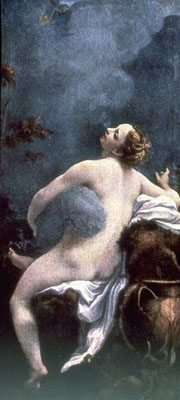 Correggio (Antonio Allegri) 
(c. 1489-1534)
Io
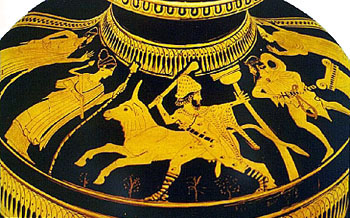 red figure vase painting of Io (as a cow) and Argus, with Hermes approaching.
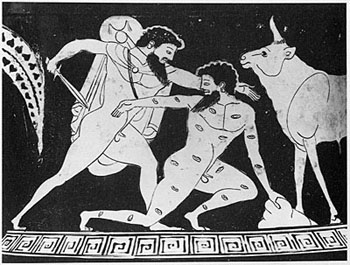 red figure vase painting showing Hermes killing the many-eyed Argus, as Io (the cow) stands to the left.
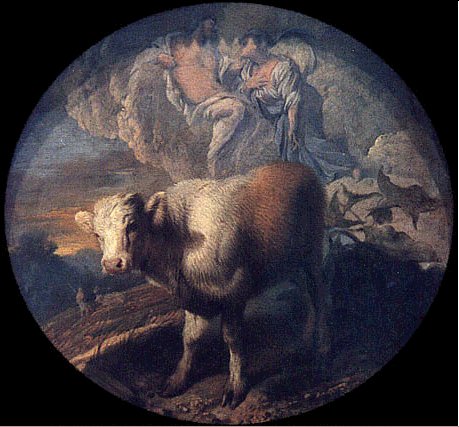 Casdiglione, Giovanni Benedetto1609-1663/65
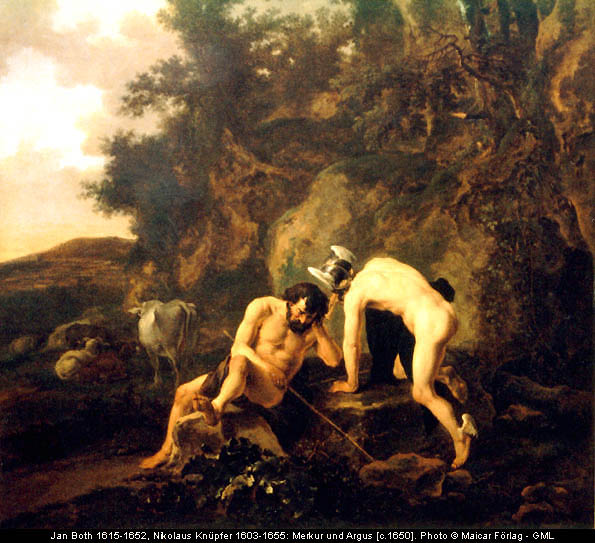 Bosporus (Cow Sea)
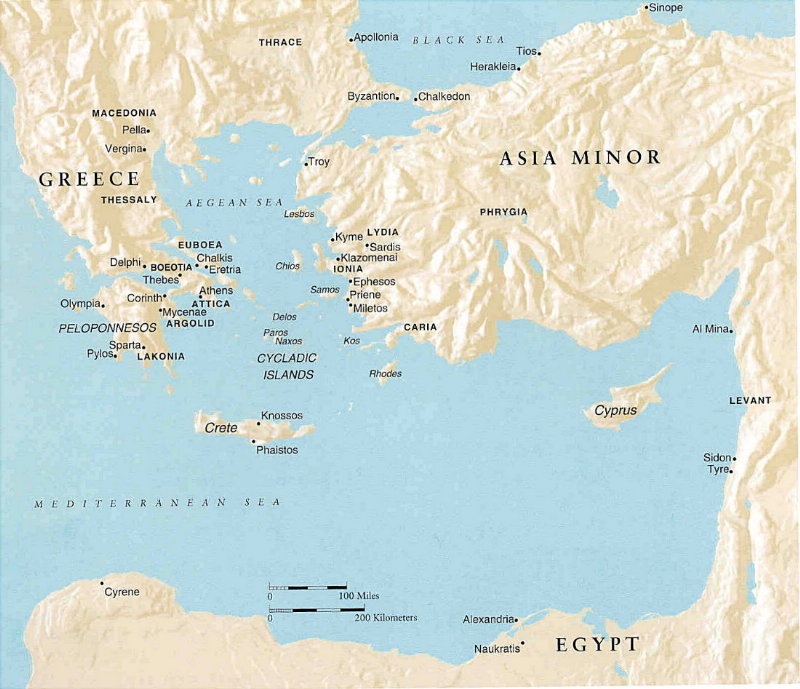 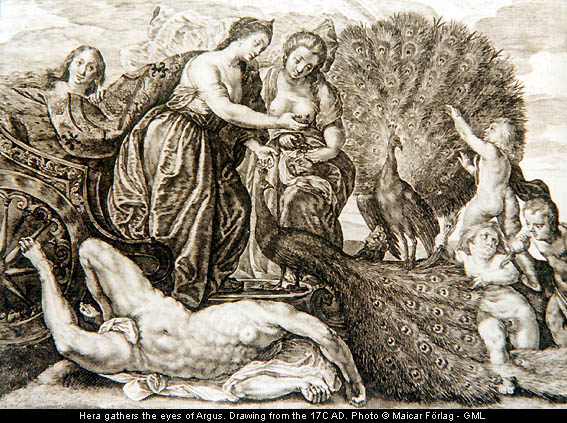